Introduction to JavaScript
How Do You Give Directions?
Just the gist?
Lots of details?
Specific steps?
What language?
Programs
Program – the set of instructions that:
Provide the detailed steps to take in carrying out a task
When repeatedly used result in the same actions under the same conditions
Sufficiently describes the actions to be taken under normal and abnormal conditions

Computers carry out their work by following the instructions given in stored Programs

Programs are developed by people:
Using special languages
Built from scratch; Using building blocks; By cloning and modifying existing programs
JavaScript
Just one of the Programming Languages for talking to a computer.

Not related to Java

Useful in developing: 
Games
Widgets
Websites
Just the Basics
Javascript is a rich language; here are the basics:
Format and positioning Javascript within a web page
Constants and Variables
Calculations
Output
Input
Functions
Conditionals
Format
Javascript program code can be placed within a web page<head> or <body> or within another tag, or in a separate file
Identified by <script>  Your Statements Here  </script> tags
Need to specify the language in the <script> tag 
<script type=“text/javascript”> Your Statements Here </script>
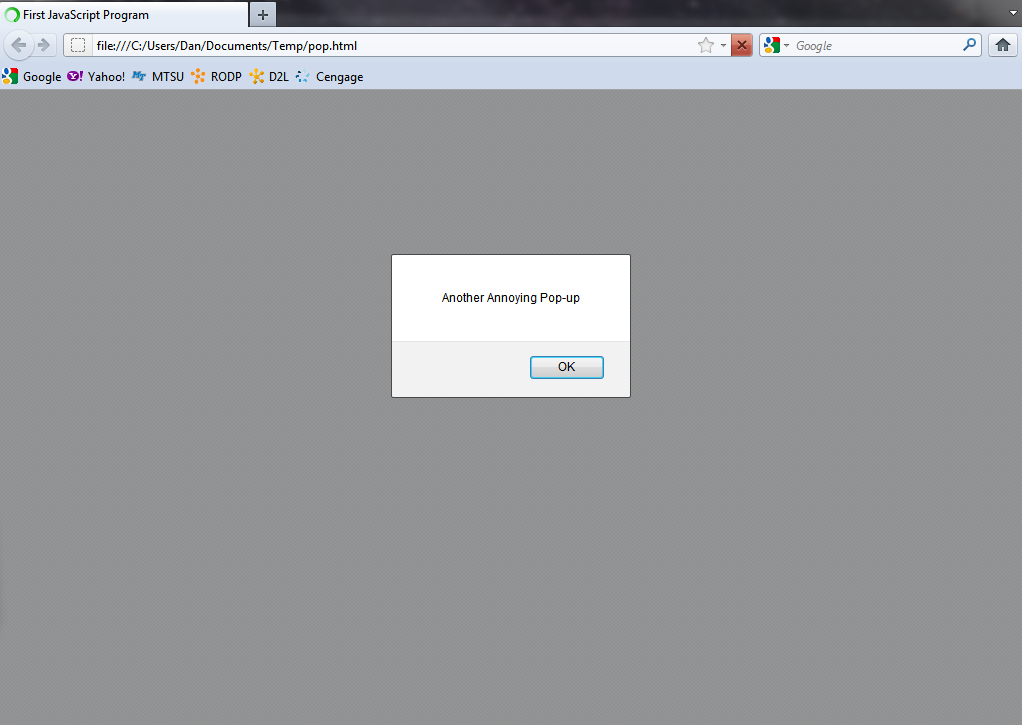 <html>
<head>
<title>First JavaScript Program</title>
</head>
<body>
<script type="text/javascript">
	alert("Another Annoying Pop-up");
</script>
</body>
</html>
Output
Statements that tell the computer to print/display something somewhere.

	document.write(“WhateverYouWant”);

Note that Javascript statements end with a semicolon
Output Example
<html>
<head>
<title>First JavaScript page</title>
</head>
<body>

<script type="text/javascript">
	document.write("<h1>Hello World</h1>");
</script>

</body>
</html>
document.write presents it’s contents to the browser for its interpretation.
Resulting Webpage
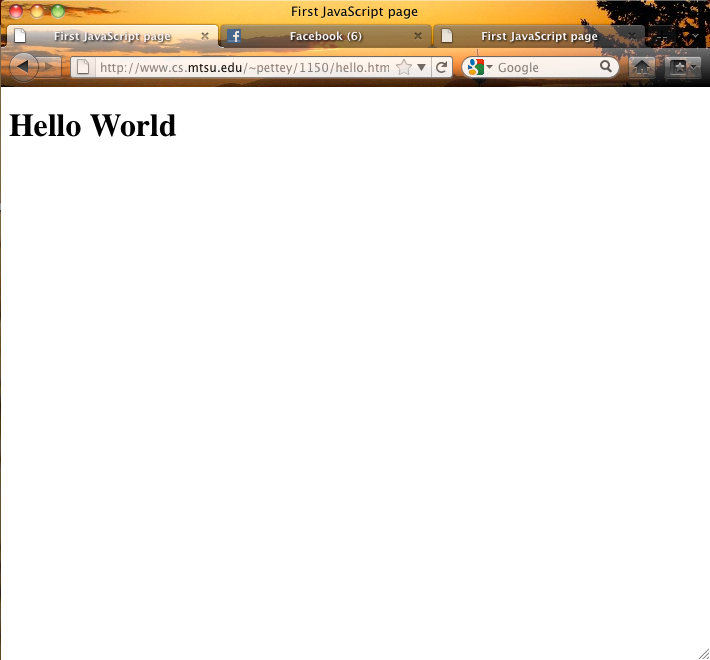 Hello Part 2
<html>
<head>
<title>First JavaScript page</title>
</head>
<body>
<script type="text/javascript">
	document.write("<h1>Hello World</h1>");
	document.write("<h2>Or Whoever Is Listening</h2>");
</script>
</body>
</html>
And the Webpage
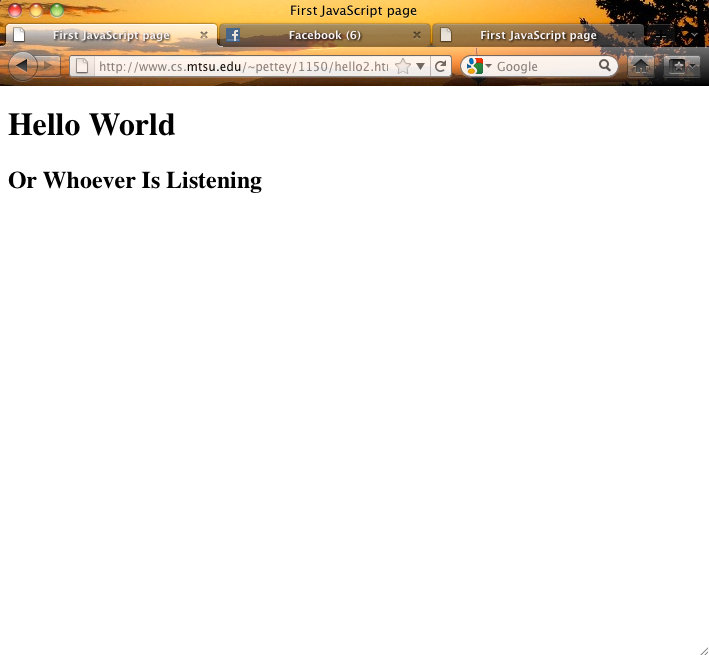 Why Use JavaScript?
What if we wanted to calculate 2*3?






What would the results look like?
<html>
<body>
2*3=2*3
</body>
</html>
And the Resulting Webpage
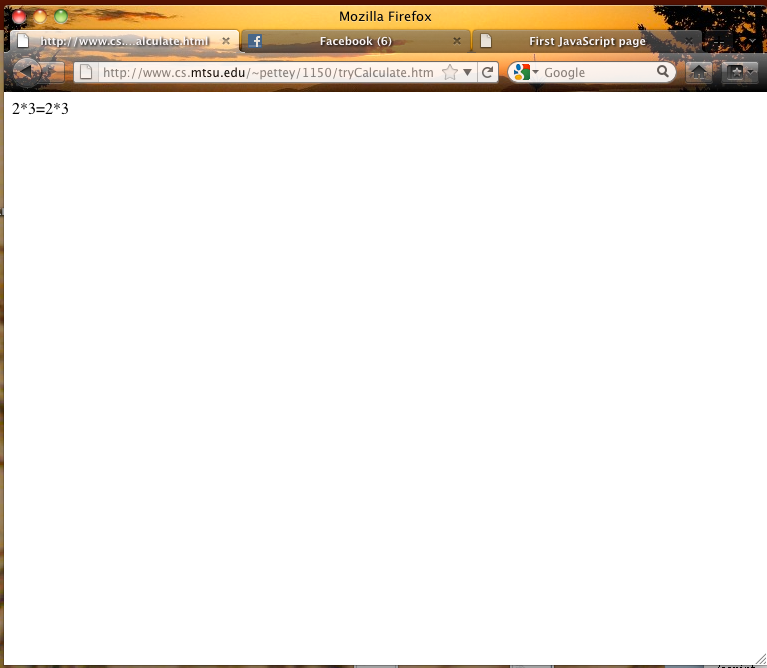 Constants and Simple Variables
Constants maintain a fixed value
	2 	 3  	Joe

Variables  are buckets that hold values, and can change

Answer = 2;    the variable Answer now contains the value 2
Answer = 2+1; the variable Answer now contains value 3
JavaScript Solution
<html>
<head>
<title>First JavaScript page</title>
</head>
<body>
<script type="text/javascript">
	answer = 2*3;
	document.write("2*3="+ answer);
</script>
</body>
</html>
“+” sign concatenates the character strings
Resulting JavaScript Webpage
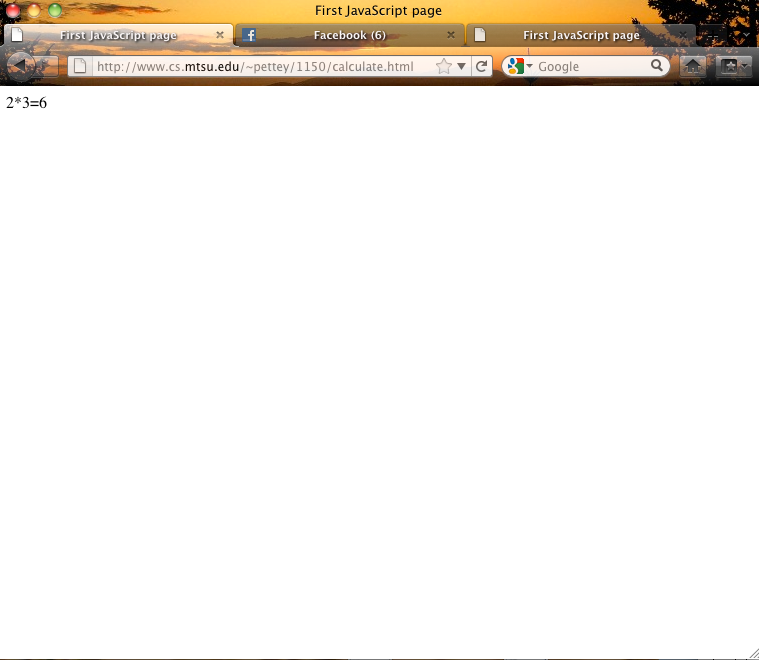 Another Calculating Example
<html>
<head>
<title>First JavaScript page</title>
</head>
<body>
<script type="text/javascript">
	timesanswer = 2*3;
	plusanswer = 2+3;
	document.write("2*3="+ timesanswer + " and 2+3=" + plusanswer);
</script>
</body>
</html>
Along With the Webpage
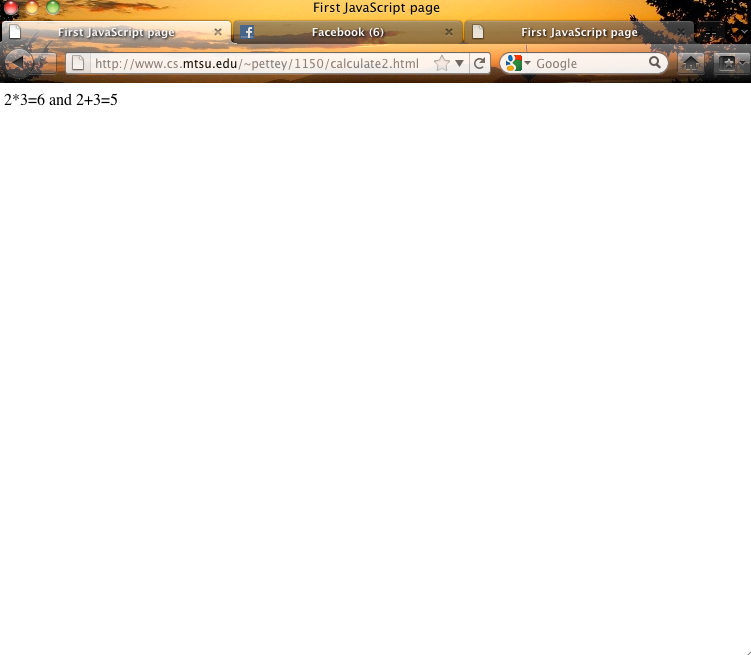 What if We Want Three of the Same Calculations?
<html>
<head>
<title>First JavaScript page</title>
</head>
<body>
<script type="text/javascript">
	answer = 2*3;
	document.write("2*3="+ answer + "<br><br>");
	answer = 10*5;
	document.write("10*5="+ answer + "<br><br>");
	answer = 1024*4;
	document.write("1024*4="+ answer + "<br><br>");
</script>
</body>
</html>
What if 100’s of Calculations?
Or lots of something else that requires the same instructions beside calculations?
Recoding the same statements is time consuming, error prone, and no fun.
Functions are an answer!
Functions are reusable snippets of code that accept input and produce results/actions.
Function definitions go in the <head> section and are called from within the <body> section.
Example Using a Function to Calculate
<html>
<head>
<title>First JavaScript page</title>
<script type="text/javascript">
    function calculateAnswers(number1,number2 ){
	timesanswer = number1*number2;
	document.write(number1 + "*" + number2 + "=" + timesanswer);
	document.write("<br><br>");
    }
</script>
</head>
<body>
    <script type="text/javascript">
	calculateAnswers(2,3);
	calculateAnswers(10,5);
	calculateAnswers(1024,4);
    </script>
</body>
</html>
Parameters communicate values
First Function Webpage
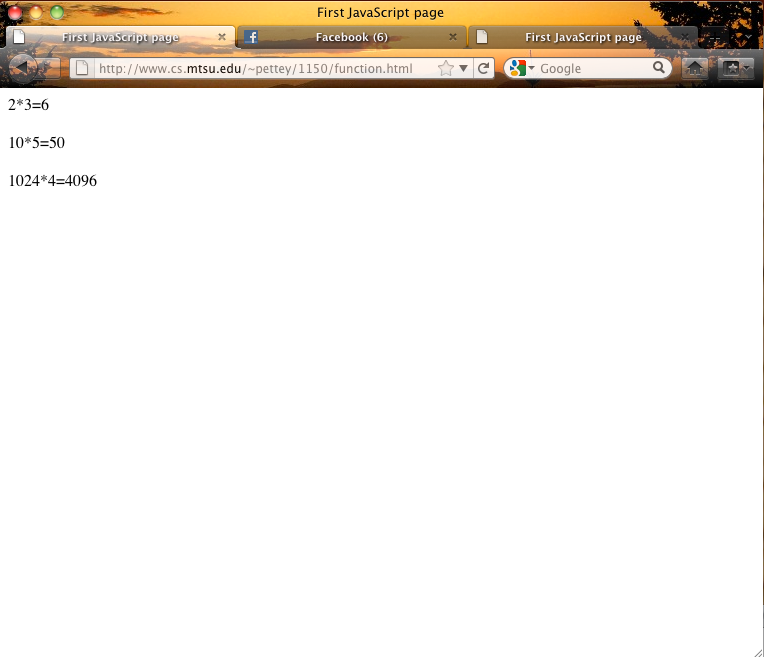 How About Some User Input
Use <form> </form> tags
Inside the form tags use <input> tag
Some types of input
Text
Button
Checkbox
Types have attributes such as size and name
Can respond back to the user with an Alert (tiny popup window)
Sample User Input Page
<!DOCTYPE html>
<html>
  <head>
    <title>First JavaScript page</title>
    <script type="text/javascript">
      function calculateAnswers(number1,number2){
        timesanswer = number1*number2;
        alert("The answer is: " + timesanswer);
      }
    </script>
  </head>
  <body>
    Enter two numbers to be multiplied:
    <form>
      <p><b>Number1:</b> <input type="TEXT" size="10" name="num1"></p>
      <p><b>Number2:</b> <input type="TEXT" size="10" name="num2"></p>
      <p><input type="BUTTON" value="Calculate Answer" onClick="calculateAnswers(num1.value, num2.value);"/></p>
    </form>
  </body>
</html>
Live example: www.cs.mtsu.edu/~hcarroll/1150/inputExample.html
Try Out and Example Without Decision Making
How would we change the previous example to divide instead of multiple?  
Try it out.  Be sure to try dividing by 0.
www.cs.mtsu.edu/~hcarroll/1150/division.html
How to do a JavaScript Decision
If something happens, 
	do something, 
	otherwise do something else...

That is the computer can do different things based on some decision.


In JavaScript language:

If (something happens){
	take some action;
}else{
	take a different action;
}
Example If Statement
if( answer == "yes") {
  document.write("I agree");
}
Example If-else Statement
if( answer == "yes") {
  document.write("I agree");
} else { 
  document.write("I disagree");
}
Example If-else if-else Statement
if( answer == "yes") {
  document.write("I agree");
} else if( answer == "no") { 
  document.write("I disagree");
} else {
  document.write("Make up your mind");
}
www.cs.mtsu.edu/~hcarroll/1150/webDevelopment/ifExample.html
Conditionals
Revisit Division Exercise
How can we improve our division function to not report infinity when dividing by 0?
[Speaker Notes: Solution: http://www.cs.mtsu.edu/~pettey/1150/form3.html
function calculateAnswers(number1,number2){
	if(number2 == 0){
		alert("You cannot divide by 0");
	}
	else{
		divideanswer = number1/number2;
		alert("The answer is: " + divideanswer);
	}
    }]
JavaScript Decision Making Exercise
Given a variable grade, that has values 0-100, write JavaScript to print out the corresponding letter grade:
90-100 A 
80-89 B 
70-79 C
60-69 D
0-59 F
More Examples
You’ll find a collection of them including those detailed below at:
http://www.cs.mtsu.edu/~djoaquin	

Calculate the average of three test scores http://www.cs.mtsu.edu/~pettey/1150/form4.html
Vote with alert after each button click http://www.cs.mtsu.edu/~pettey/1150/vote.html
Vote with alert only after announce the winner button is clicked http://www.cs.mtsu.edu/~pettey/1150/vote2.html
Read info and send email if over 18 http://www.cs.mtsu.edu/~pettey/1150/email.html